게임기업
03
게임기업
게임기업
03
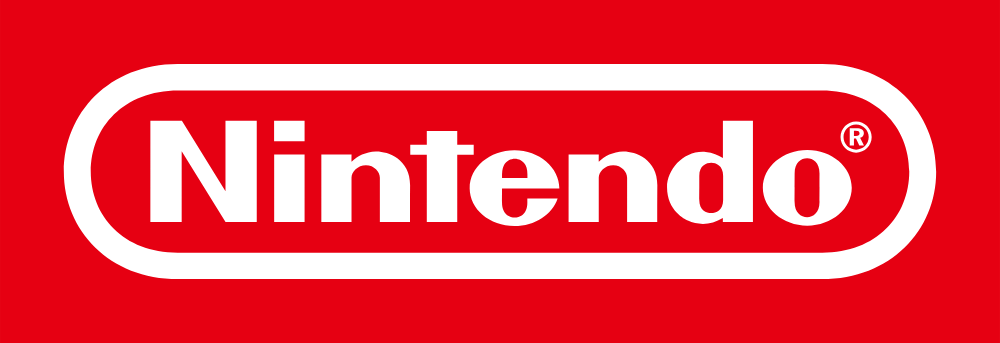 닌텐도주식회사
게임기업
03
일본 제국 메이지22년(1889년 9월 23일)
야마우치 후사지로 
닌텐도 카루타(任天堂骨牌)창업
게임기업
03
1980년쯤까지 여러 사업이 실패
동키콩 아케이드 게임으로 살아남
1983년 패미컴(ファミコン) 발매
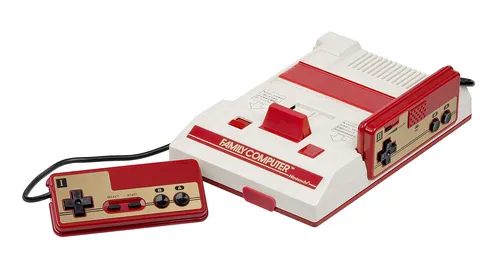 게임기업
03
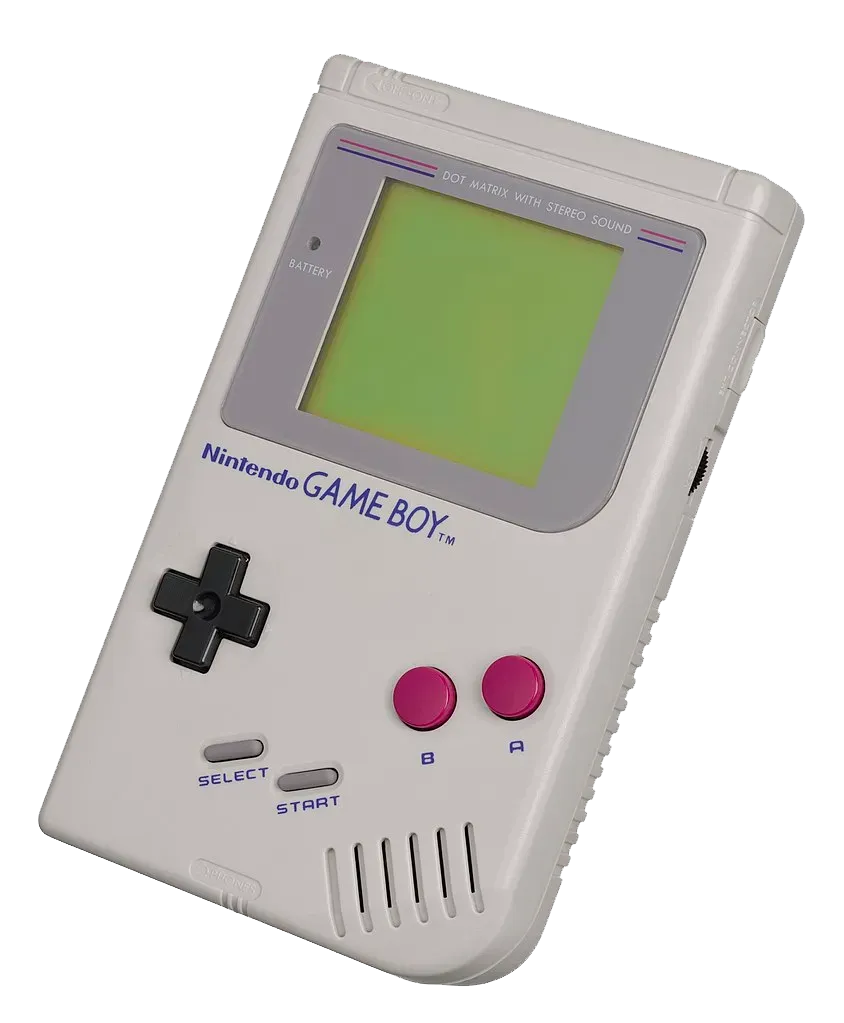 1989년 게임보이 개발 
1988경쟁사 세가 메가 드라이브/제네시스 출시
2년뒤 슈퍼 패미컴 출시
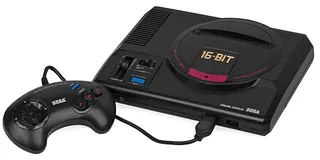 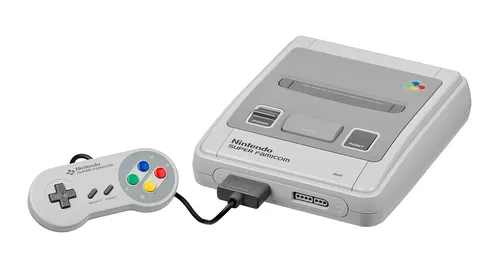 게임기업
03
1990년 소닉 더 헤지혹 대성공
비디오 게임 산업 2인자에 세가가 올라옴
이후 닌텐도 소니와 프로젝트를 계약함(PlayStation)
게임기업
03
2005년 DS 발매
닌텐도 전연령 겨냥 게임 개발
 (닌텐독스, 두뇌 트레이닝 시리즈, 동물의 숲)
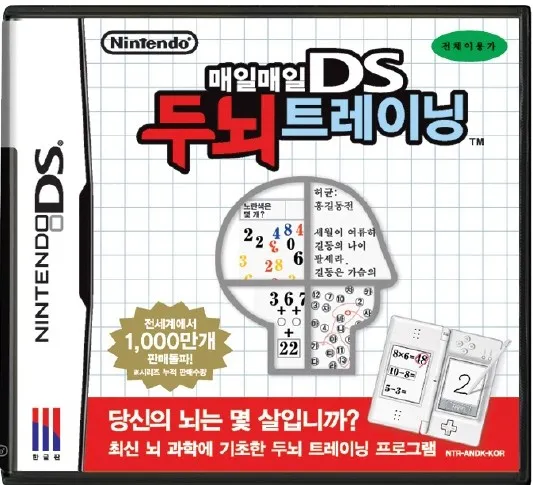 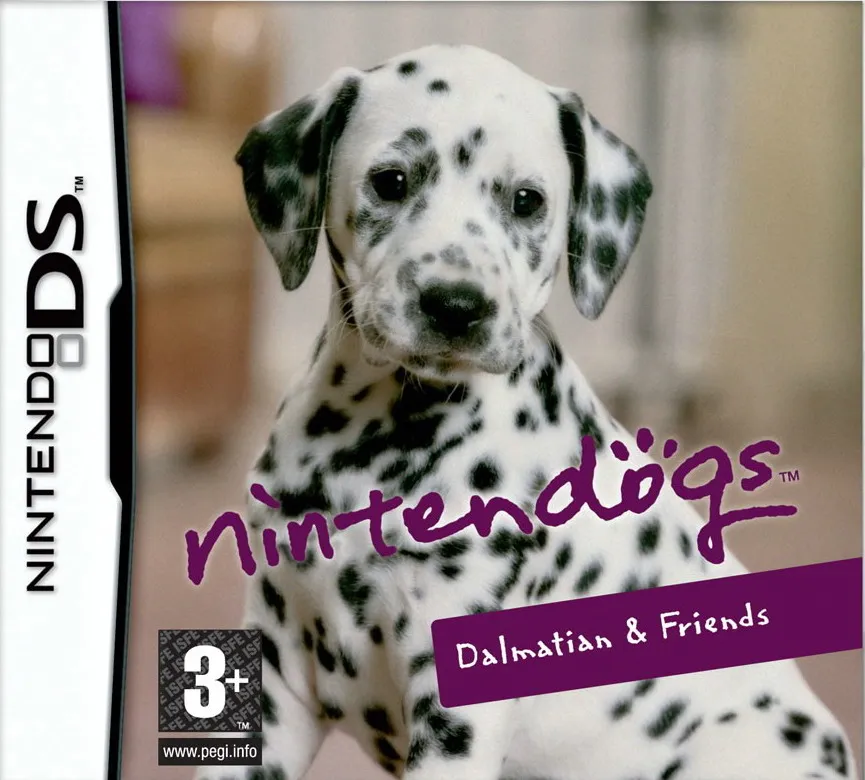 게임기업
03
2015년 닌텐도 모바일 시장 진출
스플래툰 발매
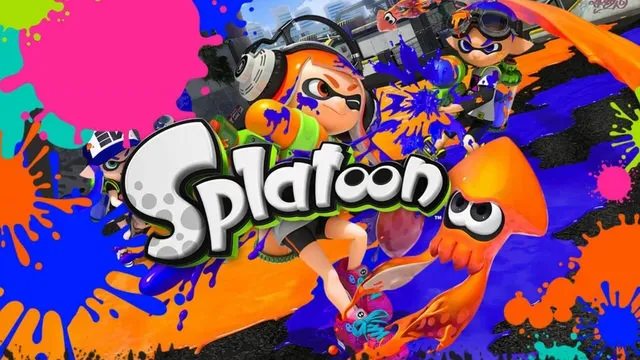 게임기업
03
2016년 파이어 엠블렘, 동물의 숲 모바일 버전 
출시 발표
(파이어 엠블렘 히어로즈,동물의 숲 포켓 캠프)
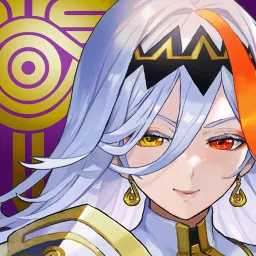 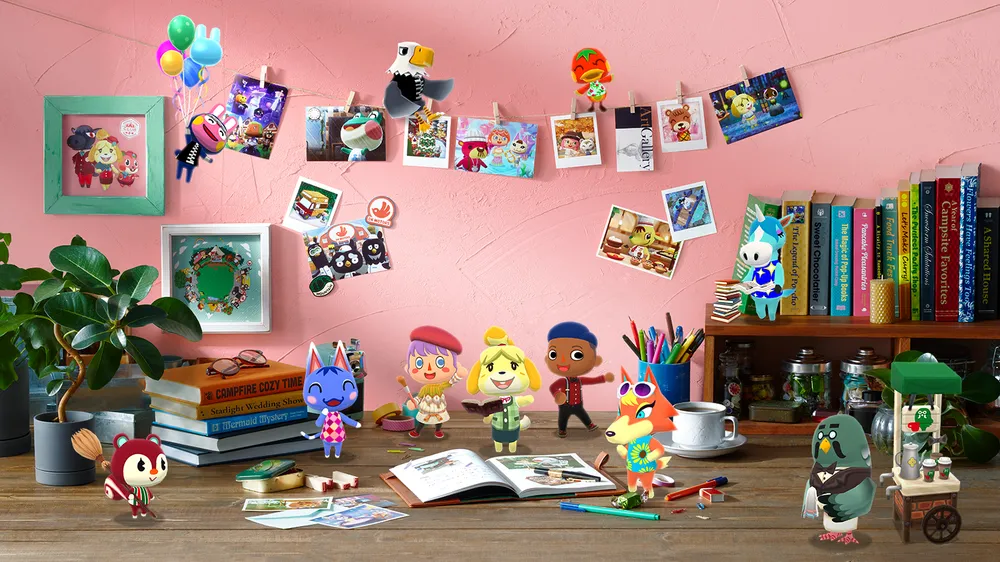 게임기업
03
2016년 10월 20일, NX가 Nintendo Switch로 정식 공개
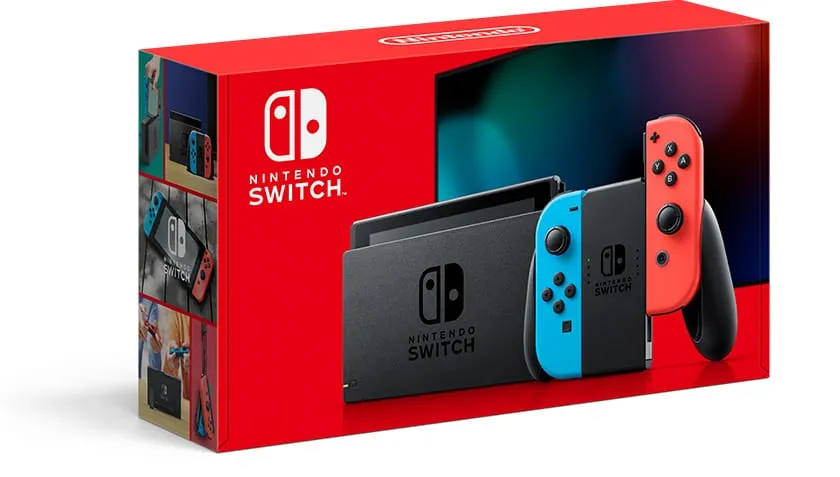 게임기업
03
2017년 3월 3일 닌텐도 스위치 발매
젤다의 전설 브레스 오브 더 와일드(일명 야숨) 발매
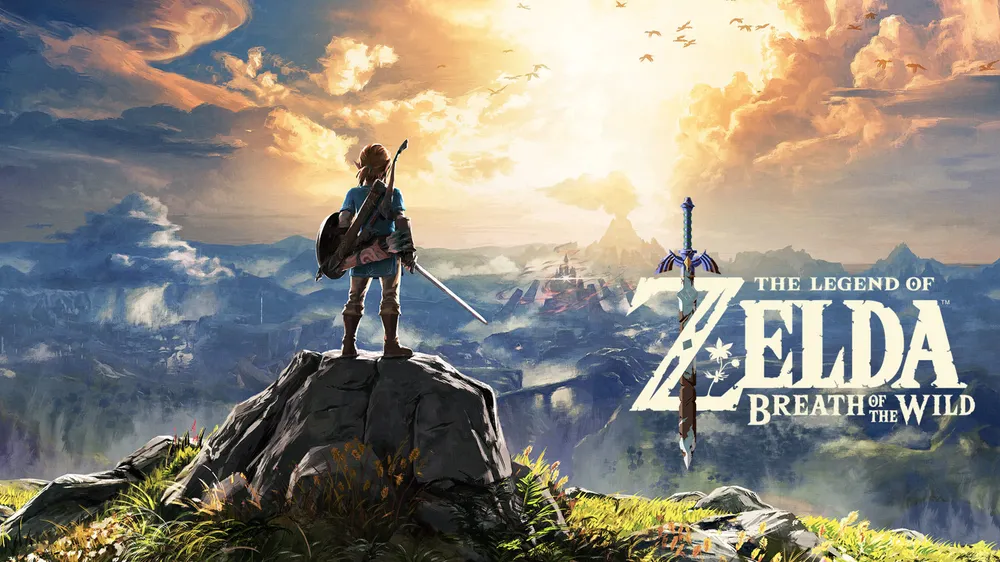 게임기업
03
2017년 10월 27일 슈퍼마리오 오디세이 
E3 2017 최고의 게임
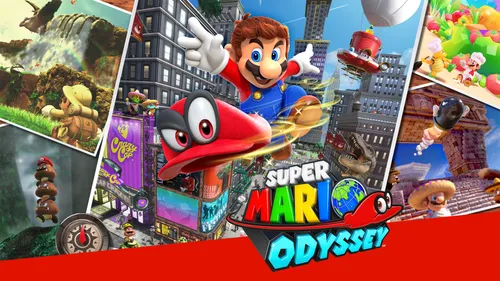 게임기업
03
2019년 스위치 일본 내 판매량 PS4(+Pro) 판매량 추월

2019년 10월 31일 닌텐도 10년만에 최고 영업이익 기록
게임기업
03
2022년 11월 18일 
포켓몬스터 스칼렛 · 바이올렛(스바) 발매
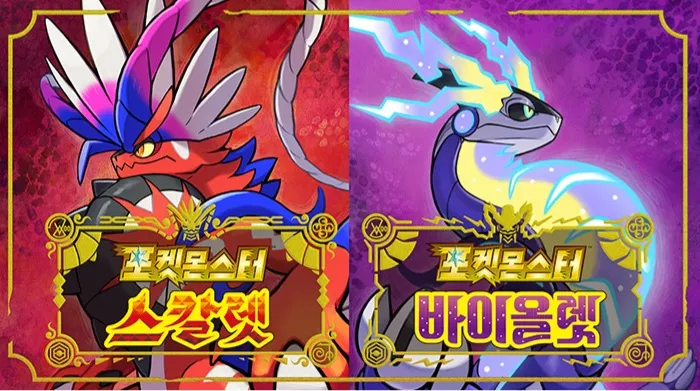 게임기업
03
2023년 5월 12일 
젤다의 전설 티어스 오브 더 킹덤 (일명 왕눈) 발매
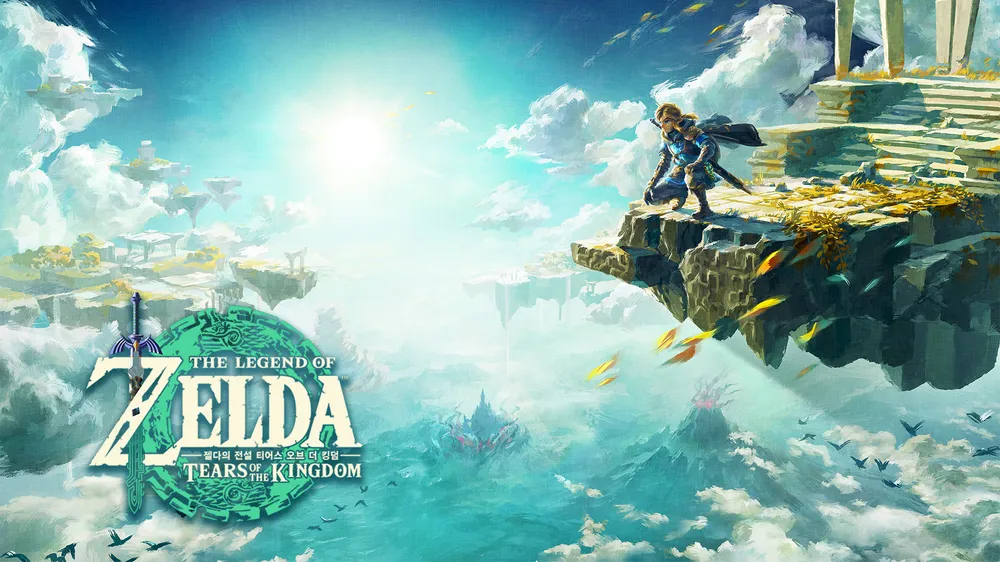 게임기업
03
스위치 발매 소프트웨어 판매 속도 공동 1위에 오름 

2024년 닌텐도 스위치 세대교체 발표

이후 2025 스위치 2 발매 이후의 행보가 궁금함
자료 출처
https://welcon.kocca.kr/ko/biz-culture/10
https://m.blog.naver.com/voicec/223544605300
https://www.seikowatches.com/kr-ko/products/presage/presage-craftsmanship-info
감사합니다
제작: 일본어일본학과 22546240 김선주